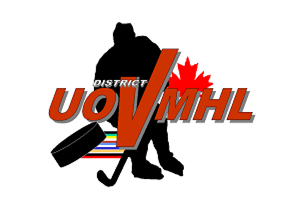 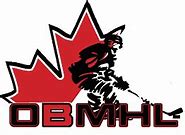 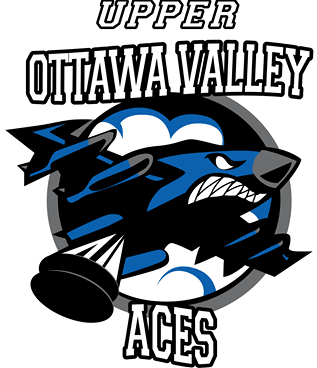 District5-Ottawa B League Rep B Pilot Program
2024-2025
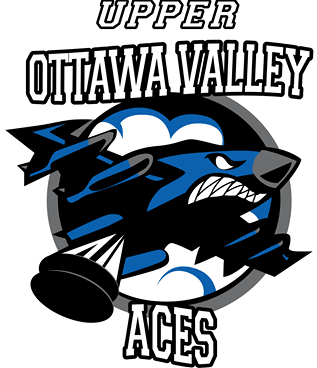 District5-Ottawa B League Pilot 24/25
What’s with the change?
This change is inevitable. HEO is being consistent with other branches in Ontario.
The goal is overcome the imbalance of Rep B hockey across the branch and province
It will be called “Rep B” until all Districts in HEO are involved.  Eventually be called “Rep A”
It will take multiple years before the program has the bugs worked out.

Team Governance/Oversight
Interim Constitution and Policies followed during Pilot Program
Interim Executive during Pilot Program as selected by District
When it becomes fully implemented, it will fall under the UOV Aces Program

Age Groups for 1st Year of Pilot Program
U14, U15, and U16
May roll out to other age groups in subsequent years
Associations will create tiered house teams; House A, and House B.
Tryouts will take place within the association to select the players for House A
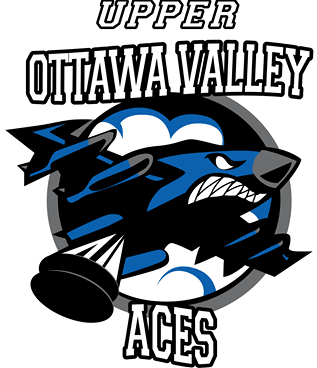 Team Information
Dates and Team Formation
Call for Coach applications April 2024 and selections in May 2024
Tryouts- After Labour Day weekend, following AA team selection.  Need to declare number of teams by September 7th.
Number of teams determined by interest and talent.  Goal is two teams per age level
Two teams will be as even as possible taking into account geographical residence of players.

Team Names
Upper Ottawa Valley Aces White 
Upper Ottawa Valley Aces Blue

Location of Play
Practices in central location taking in account, residence of players, and arena availability
Weekday home games will be played in either Arnprior, or Renfrew
Weekend home games will be played in either Cobden, Pembroke, or Petawawa
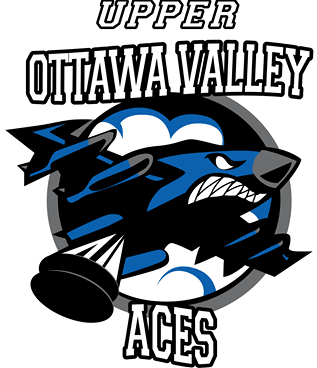 District5-Ottawa B League Pilot 24/25
Who’s Leading the Program during the Pilot:

Derrick England
Brent Gould
Jamie Carr
Heather Rousselle
Aces Vice Chair
Brydon Schaap
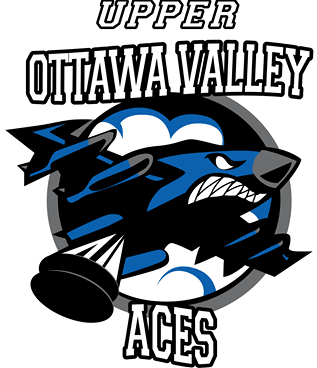 Ottawa B League Information
Significant Dates (2024-2025 season)
Team declarations:  September 7
Start dates:  September 30  (U14 & U15), October 11 (U16)
Regular season end date:  February 1
Blackouts:  Christmas (Final Friday prior to Christmas – January 2); Halloween (U10-U14); March Break (Friday prior to March Break until 6:00pm on the final Sunday of the Break)
Games are played on the Thanksgiving weekend

Season Information
30 games (15 home, 15 away)
80-minute curfews are in place for the U14, U15, and U16 divisions
Top eight in each division play five-point series (quarter-finals, semi-finals, finals)
Teams not in top eight play towards a consolation final (maximum four game round robin with two teams playing in a final)
Estimated Team Budget Pilot 2024-2025
Distance from HEO Arenas to Renfrew, Arnprior, Cobden, Pembroke, and Petawawa
Distance Between D5 Arenas